QC1366 – Primary Device – Countdown screen Display
At the time of Primary Device grants the access.Prerequisites: User already bind an active primary device
Expected condition:

NEW Requirement
Login action on new device (2ndary Device) 

   -> call /user/device/sync contains all binded devices (authorized and pending): 
      -> existing active primary device with device_status=A
      -> new device as secondary device with device_status=P 

2. Login action on primary device >>> refer to Slide #7

   -> call /user/device/sync contains all binded devices (authorized and pending):
      -> existing active primary device with device_status=A
      -> new device as secondary device with device_status=P

3. Grant access action on mobile using primary device >>> refer to Slide #7
   -> call /user/device to add secondary device [Remains the same as BAU]

4. Login action again on mobile 
   -> call /user/device/sync contains all binded devices (authorized and pending):
      -> active primary device with device_status=A
      -> secondary device with device_status=A
At the time the grant access is expired. 
Prerequisites: User already bind an active primary device
Expected condition:

1. Login action on new device
   -> call /user/device/sync contains all binded devices (authorized and pending):
      -> existing active primary device with device_status=A
      -> new device as secondary device with device_status=P

2. Login action on primary device 
   -> call /user/device/sync contains all binded devices (authorized and pending):
      -> existing active primary device with device_status=A
      -> new device as secondary device with device_status=P

3. Grant access action on mobile using primary device when the request expired
>>> refer to Slide #9

   -> call /user/device/sync contains all binded devices (authorized and pending):
      -> existing active primary device with device_status=A
      -> expired device as secondary device with device_status=E
BE - QC1366 – Primary Device – Countdown screen Display
To provide the information to the Velocity Bank Admin , SL needs to send a sync device when: Is there any new Omni Spec for this -> Yes, will be using existing sync device api with added field device_status
a.      At the time of Secondary Device binding with the status = Pending Grant Access. -> device_status=P 
>> Passing device_status = P is during Primary Device login – correct?
>> During Primary device login, Mleb will check if any (2ndary Device = device_status = P) to be sent with Omni 3.9 Sync Device status. There will be 2 active device lists to be send in where Primary device & 2ndary device. – correct?
At the time of Primary Device grants the access.
Is this going to update the Primary Device information or 2ndary Device information; what information would we need to update to Omni? -> device_status=A
>> Is this still omni spec 3.9 (Sync Device) or 3.8 ? In BAU now when Primary device grants access to 2ndary device, Mleb uses Omni 3.8 to add 2ndary device to Omni. 
 
At the time the grant access is expire.
Is this going to update the Primary Device information or 2ndary Device information; what information would we need to update to Omni? -> device_status=E
>> Is this still omni spec 3.9 (Sync Device) ? Mleb will update Omni with Omni Spec 3.9 by sending the active list with device_status = E.
 
When the Velocity Bank Admin unbinds the device from Velocity Web (OMNI), SL need to check the binded device:
a.      If the device that will be unbinded = Primary Device and there is another device with Pending Grant Access à The device with Pending Grant Access status will be updated as a Primary Device, then apply cooling off period.
Meaning the 2ndary device will become Primary Device Level with cooling period; Is this mean it will require a (Timer = Count Down screen?) -> Yes
>> After countdown finished, such device able to perform login. 
If the device that will be unbinded = Primary Device and there is an active Secondary Device à The secondary device will be updated as a Primarry Device. 
This is already applied in Production; Remain unchanged.
If the device that will be unbinded = Secondary Device à As is existing condition.
This is already applied in Production; Remain unchanged.
Tested good
Tested good
Tested good
Tested good
Primary Perform Login & Device Approval - Request Approval on Primary Device
3
Response below:- IsBinded = True
- Device Binding Status (Active)
- Device Level (Primary)
- Device List for approval (Pending device list (BE needs to enhance in performLogin – check with BE)
Isbinded = false/ True (common Request – not limited for new device)
Request omni 3.9 for device synchronization – use CIF profile to search from device list if there is any (if empty – omni will sync)
Add to send device Status = A and P
- 17.94 pass everything; Exclude device_alias & push_token & push_token_type)
Perform BAU Login flow
Response successfully update device info
Update below for 2nd device: (Need a ws between FE & BE) then request 3.8 omni
- Device Information – Device ID
- Device level = Secondary
- Binding Status (Active)
- Action_cd (Add = A)
- Is_primary= N
- Recorded Grant Access TimeStamp
Checking device list if there is 
a device pending for approval
Not Expired
Yes
No
Expired
Continue BAU login.
Prompt to display “New device would like to get connected“.
Update Reject/ Expired with info below: (Need a ws between FE & BE)
- Device Information – Device ID
- IsBinded = False
- Device Level (Secondary)
- Update in Mleb table
Request omni 3.9 for device synchronization – use CIF profile to search from device list if there is any (if empty – omni will sync)
Add to send device Status = A & E
- 17.94 pass everything; Exclude device_alias & push_token & push_token_type) Added 2023.09.01
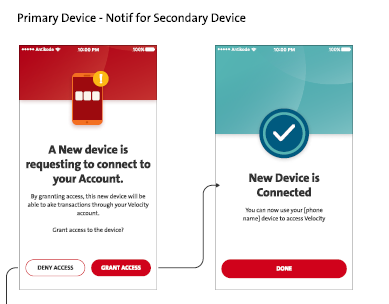 Yes – Approve
No – Reject
Response to primary updated to FE`
Primary Device – Display Dashboard.
5
Send Push Notification to all binded devices after approval.
Secondary Perform Login – Device in Pending Status - Pending Approval from Primary Device
2
Base on deviceID and CIF return below information:- IsBinded = [True, False]
- Device Binding Status [Pending, Active]
- Device Level [Secondary]
Perform Login
Added 2023.09.01

(common Request – not limited for new device)
Request omni 3.9 for device synchronization – use CIF profile to search from device list if there is any (if empty – omni will sync)
Add to send device Status = A and P
- 17.94 pass everything; Exclude device_alias & push_token & push_token_type)
Isbinded = False
(Reject/ Expired)
Active
Isbinded = True
Pending
Isbinded = True
Prompt to display “Please check your primary device for approval.
7
Redirect to Dashboard
QC1368 – Primary Device – Countdown screen Display
During change password/ Reset password (Forgot Password)

Scenario #1:-
- User perform change/ reset password
- successfully change/ reset password
- Display Acknowledgement screen
- clicks OK button - force logout    ----   Returning to landing screen (Call Performlogout)
1
3.6 Change Password

PerformChangePassword
3.12 Reset password

PerformResetPassword – need double check with FE
1
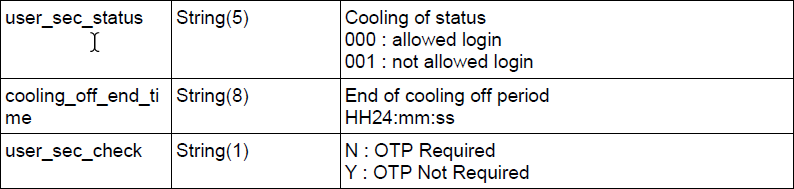 BE cater for both WS above to return above parameters.

BE returns user_sec_status='001’ 
FE checks user_sec_status='001’ >>> 

-> Perform Change Password / Reset password (Forgot password)
-> after clicking OK button
- > Force logout

BE returns user_sec_status= empty or  000
FE checks user_sec_status= empty or  000

-> Perform change/reset password as is >>> (Follow BAU)
2 – Next slide
PENDING - QC1366 – Primary Device – Countdown Screen Display
Scenario #1.1 :-
- same device performlogin
- click login button
- BE return cooling_off  under performLoginv2 response. 
- FE display timer possible if such device performlogin.

or

Possible scenario #1.2 :-
- Same device performlogin
- click login button
- BE return user_sec_check=N
- FE display OTP screen CONTINUE BAU
2
3.3 Authenticate – Response

FE – Performloginv2 Response
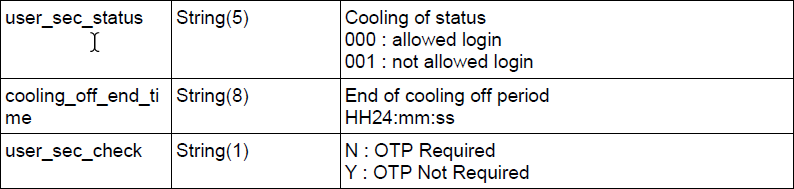 In General:- Under Performloginv2 Response 

FE – checks below: Checking sequence #1 then #2

#1
BE returns cooling_off_end_time > BE returns in milliseconds 
FE checks cooling_off_end_time > Display Timer 

#2
BE return user_sec_check = N
FE display OTP screen CONTINUE BAU 

#3 
BE return user_sec_check = Y
FE CONTINUE BAU
New Device (Unbind)
BE returns 00001
FE display OTP screen – continue BAU

2. Binded Device (Biometric Login) 
00000
FE checks Sec_check = N

3. Binded Device (Input password login)
Supposed BE will return 00000 – because is binded device.
FE 1st check BE success code return on 00000
FE 2nd check BE returns user_sec_check = N/ Y

IF BE returns "MCB.1000101"
- FE display the dialog.
QC1366 – Primary Device – Countdown screen Display - Special Scenario - Manually Unbind From Call Center (Omni)
Special Scenario - Manually Unbind From Call Center (Omni)
- When the original Primary device is active (Binded) while 2ndary device is Pending approval. 
- Omni manually unbind the Primary device. The 2ndary device is still under Pending approval. 
BE – will make 2ndary Device become Primary device after Omni unbind the Primary Device manually while 2ndary is pending approval.
- When (2ndary Device has become >>> Primary Device )Such device performs login
FESpecial Scenario - Manually Unbind From Call Center (Omni)

1st :Launching the app -  call RetrieveSecInfo

2nd: Login button to call RetrieveSecInfo everytime BEFORE calling performloginv2 
To make sure if BE is returning (ApprovalCountdown) below
Apply for every device 
Allow user clicking from Login Button and display the Timer while the Timer is running.

BE will return below for FE to display TIMER. 
FE check: below to display landing with orgID &UsrName. With below parameters

"deviceLevel": “Primary",  
"bindingStatus": “ACTIVE“
Isbinded: “True”,
“approvalCountdown”: 6343473

To display TIMER
Testing on Tuesday September 5th:

Android – 2 days
iOS – 2 days
BE – 2 days
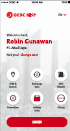 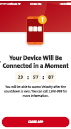